Acts 3:1-10
“I do not possess silver and gold but what I do have I give to you.  In the name of Jesus Christ rise up and walk.”
“95% of today’s church activities would continue if the Holy Spirit were removed from us.”  
Billy Graham
“…what I do have I give to you…”

Walking in the Power of the Holy Spirit IN You
I Corinthians 2
Acts 4:29-31
29 Now, Lord, consider their threats and enable your servants to speak your word with great boldness. 30 Stretch out your hand to heal and perform miraculous signs and wonders through the name of your holy servant Jesus.” 31 After they prayed, the place where they were meeting was shaken. And they were all filled with the Holy Spirit and spoke the word of God boldly.
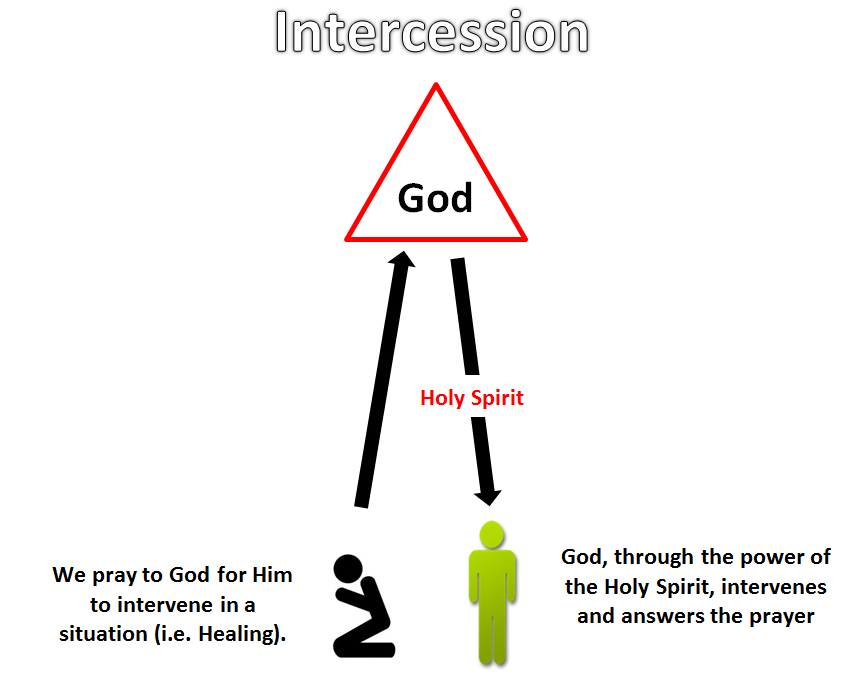 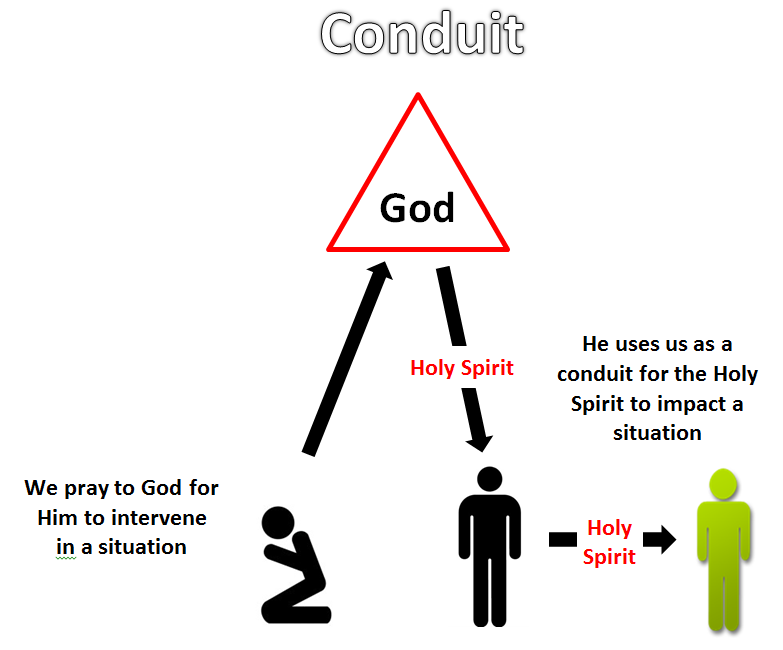 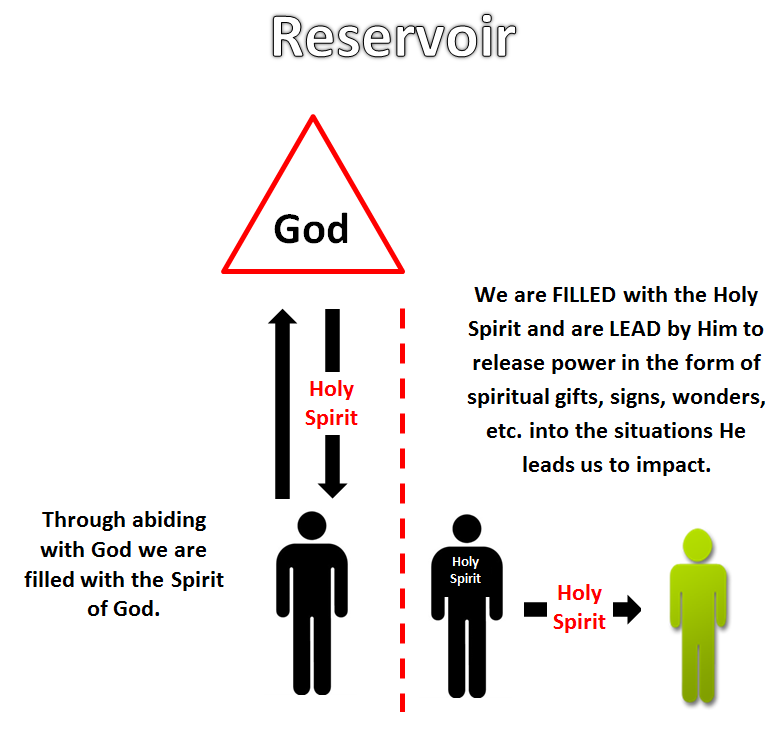 Luke 19:11-27
“I do not possess silver and gold but what I do have I give to you.  In the name of Jesus Christ rise up and walk.”